Serving Adult Education Students with Disabilities
WIOA Title II Providers
Topics
Background
Provider Responsibilities
Intake, registration and orientation 
Confidentiality
Assessments and screenings
Service delivery
Staff training
Student Responsibilities
Documentation
Accommodations
Background
The purpose of ADA, Section 504 and WIOA Section 188 is to set standards to which adult education providers must adhere to ensure equal access for all persons.
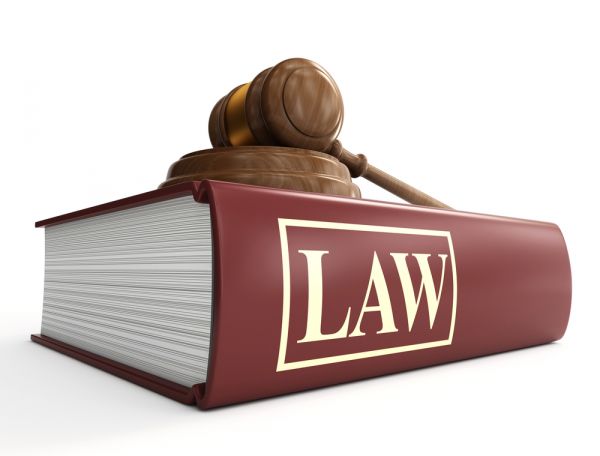 Provider Responsibilities	General
Ensure that all program services are accessible; and
Ensure that all sites, including classrooms, are barrier-free in accordance with ADA.
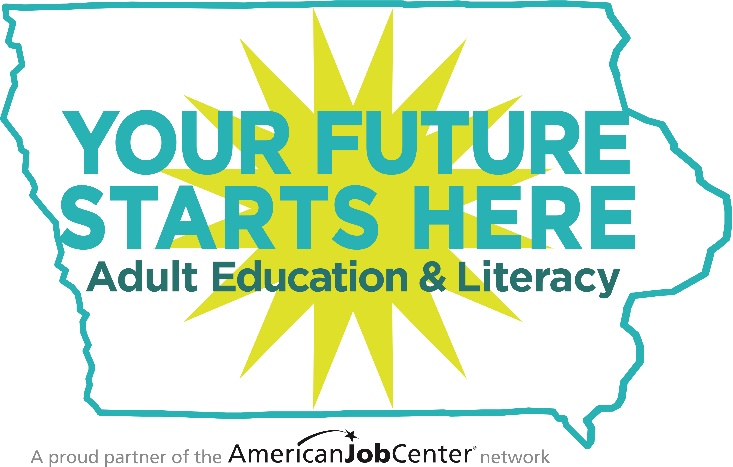 Provider Responsibilities	Intake and Orientation
Program intake procedures – including orientation and enrollment – must be open and free of discrimination and bias. 
Program staff may not make inquiries at the time of enrollment as to whether an applicant is a person with a disability
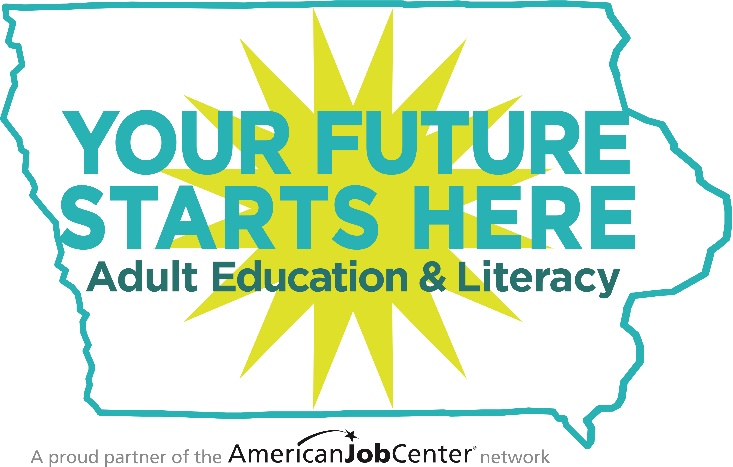 Provider Responsibilities	Confidentiality
Academic information obtained while a student (either disabled or not disabled) is/was enrolled in an AEL  program may not be shared without a signed release of information form (FERPA, 1974); 
Information pertaining to a student’s disability is confidential and must be treated as such. 
Such information must be stored in a secure fashion.
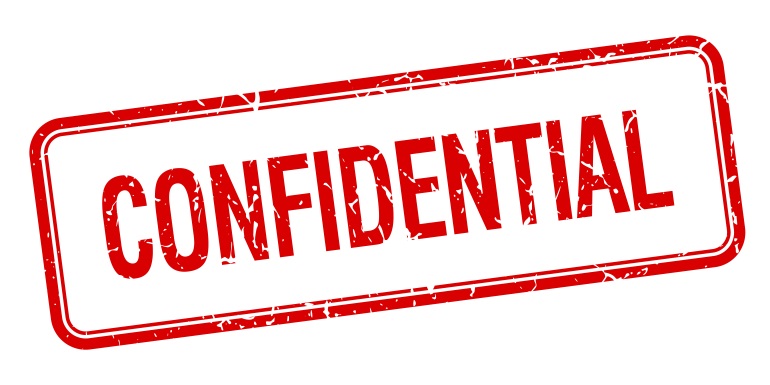 Provider Responsibilities	Assessments
When administrating tests it is BEST practice to administer the test in such a fashion that the results will accurately reflect the student’s aptitude or achievement level rather than reflecting the student’s impaired sensory, manual, or speaking skills.
Provider Responsibilities	Screening
Some providers may choose to conduct a screening for possible special needs during intake. 
The results from the screening can be used to decide whether the participant should be referred for further assistance. 
Screening instruments cannot diagnose a disability. 
Providers offering screening must have a formal policy detailing their processes including but not limited to: which participants are screened; how selection is determined; type of screening; and how it is administered.
Provider Responsibilities	Service Delivery
As in all education programs, instruction should:
Be designed to meet the student’s individual needs.
Be based on the student’s strengths.
Be flexible.

Academic adjustments and accommodations are to be made based on the individual’s disability and need that allow the person with a disability to demonstrate the same skill/final product as a non-disabled student. 

Adjustments may include auxiliary aids to academic requirements as necessary to ensure that the student with disabilities has an equal educational opportunity.
Provider Responsibilities	Staff Training
A variety of staff development trainings are provided or recommended for instructors to build teach effectiveness based on the most rigorous research available. 
Instructional resources – curriculum, lesson plans, and interactive tutorials – that instructors can use to deliver high-quality, evidence based instruction to adult learners is also available and widely shared.
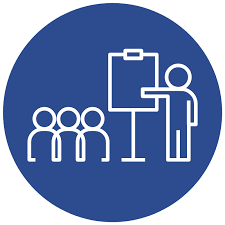 Student Responsibilities
A student must: 
Request an academic accommodation; and 
Provide current documentation of a disability and the need for academic accommodation.
Student Responsibilities	Documentation
Documentation must: 
Be prepared by an appropriate professional; 
Include a written statement of the diagnosis of the current disability, date of the diagnosis, and how the diagnosis was reached; 
Include a statement of how the current disability affects a major life activity; 
Include a statement of how the current disability affects academic performance; and
Include recommendations regarding appropriate accommodations.
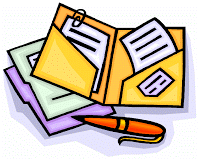 Accommodations
The Americans with Disabilities Act (ADA) requires education providers to offer effective, reasonable accommodations for students with disabilities. Sometimes providers will need to work with students who request accommodations to come up with accommodations. 
Analyze the particular education services involved; 
Consult with the student to ascertain the precise limitations and how those limitations could be overcome with a reasonable accommodation;
In consultation, identify potential accommodations and assess the effectiveness each would have; and
Consider the preference of student and select and implement the accommodation that is most appropriate for both the student and the provider.
Accommodations	Tips and Suggestions
An “accommodation” question that could be asked is: “Will a reasonable adjustment or modification provide an opportunity for a person with a disability to achieve the same level of performance and to enjoy benefits equal to those of an average, similarly situated person without a disability?” 

Accommodations do not have to ensure equal results or provide exactly the same benefits. Programs are only required to accommodate a “known” disability for a qualified student. The requirement will generally be triggered by a request from a student. 

Accommodations made to ensure that a provider’s program is accessible to a student are the responsibility of the provider, not the student.
[Speaker Notes: Frequently the student making the request will be able to suggest an appropriate accommodation.]
Questions?Thank you.